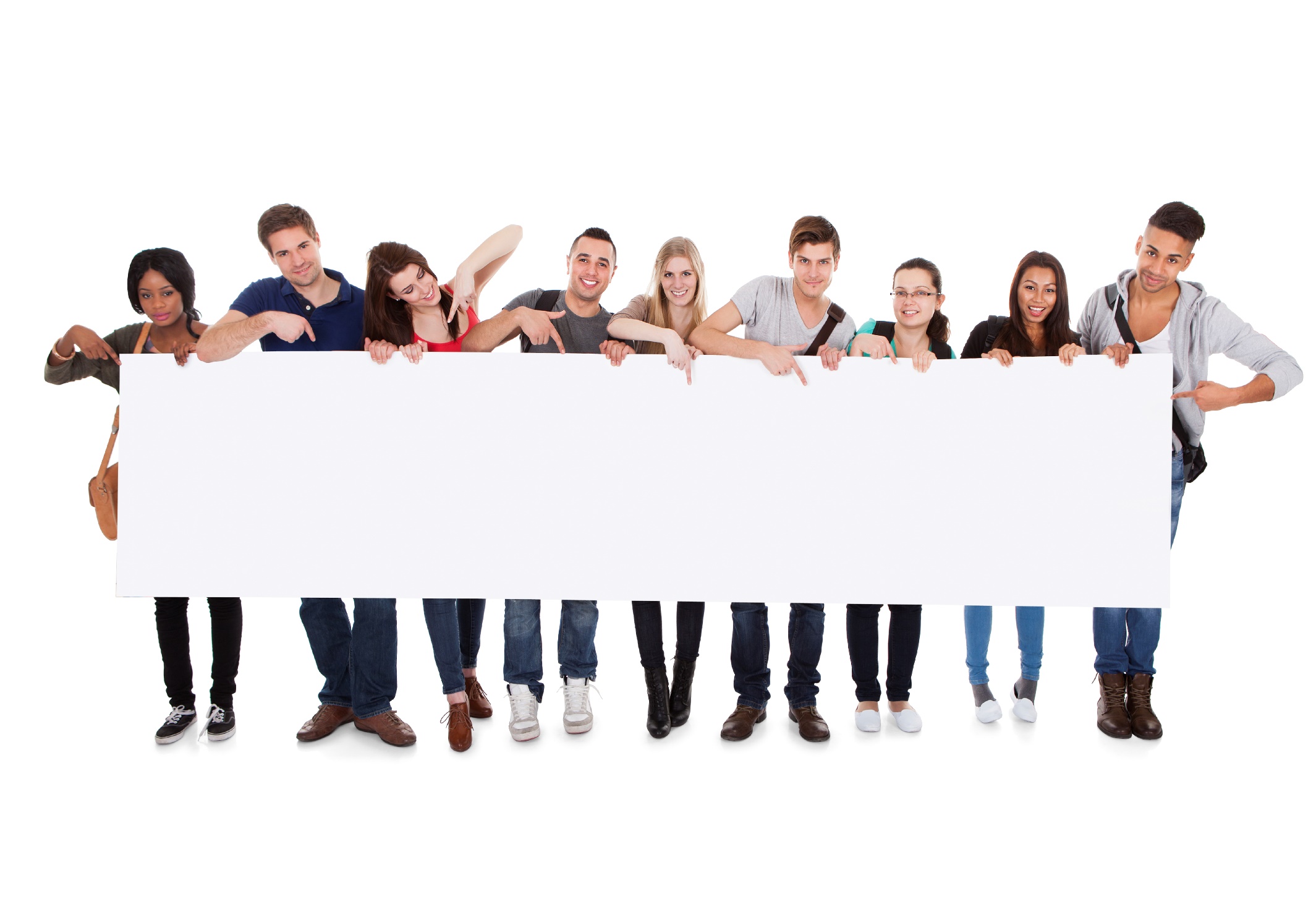 Increasing the Achievement of Students with Disabilities 
(and ALL Students)
John O’Connor
greatinstruction@bellsouth.net
678.243.8957
A Little about Me
Served in public education for almost 30 years
Been around disability my entire life
Special Education Teacher
Georgia Department of Education
Assistant Director
Director
Executive Director
Assistant Superintendent
Retired!!!
A little about you…
Special Education Teacher
General Education Teacher
Special Education Director
Other Special Education Central Office Leader
C & I Central Office Administrator
Principal
Assistant Principal
Lead Teacher for Special Education
Psychologist
Missouri DOE
Other?
For all that you do…
Thank You!
Handout
Visual Organizer
You are going to use the back as scratch paper
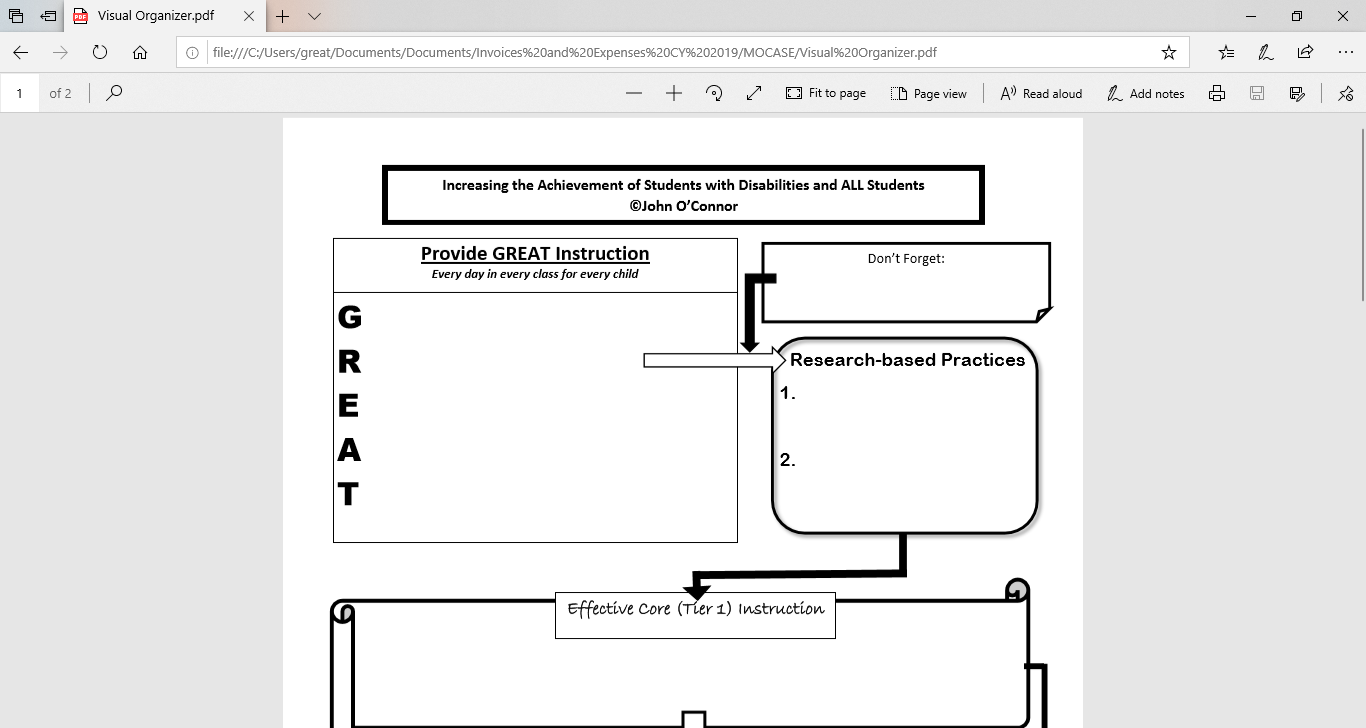 Pop Quiz
The Superintendent calls you to his/her office.  “Our results are clear. We must increase the achievement/learning of our students with disabilities.  What should we do?”

What would you say?

3 Minutes by Yourself – on the back of your visual organizer
5 Minutes Sharing
Debrief
At the end of the day, that is THE 
question…
At the risk of sounding arrogant…
I Know the Answer
Provide
What classes are we talking about ?
Did you know that 62% of students with disabilities across the country spend at least 80% of their school day in general education classes?
Another 19% spend at least 40% of their day in general education classes
The good news…
We, as educators, control 100% of that.
Some students need less than GREAT instruction (even though they deserve it)

A few students can even do fairly well with “OK” instruction
 Approximately 3-5% of children teach themselves to read.
They break the “code.”
Many students in the following groups require GREAT instruction
Students with disabilities
Students who are designated as Economically Disadvantaged
Students with Limited English Proficiency
Students who struggle, but do not qualify for a “category.”
Students who are under-performing
In fact, the opening question could have been…
Pop Quiz
The Superintendent calls you to his/her office.  “Our results are clear. We are being successful with many students and we should be proud of that. Unfortunately, we are not being successful with too many students. How do we increase the achievement of ALL students?”
Objectives for Today
Develop common understanding of GREAT instruction
Determine priority elements of specially-designed instruction
Develop parts of a Road Map
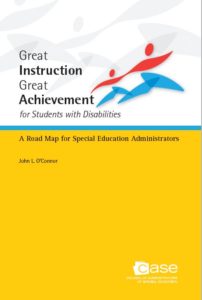 Great Instruction Great Achievement for Students with Disabilities: A Road Map for Special Education Administrators
Please…
Share your expertise with each other
Feel free to be selective
What is GREAT instruction?
Few minutes – By yourself
Few minutes – Share
You only get 6 bullets
On the back of your visual organizer
Debrief
GREAT Instruction includes:
Standards Driven Instruction
Rigor 
Ongoing assessments/student work that guides instruction (i.e., benchmarking, progress monitoring, work samples, discussions with students, students’ orally reading, etc.)
Differentiation in Flexible Grouping
Scientific or evidenced-based instructional practices
What piece is missing?
The missing piece
Magic
How do you like this acronym?GREAT instruction is:
Guided by the performance standards
Rigorous with research-based practices (two parts)
Engaging and exciting
Assessed continuously to guide instruction
Tailored (differentiated) in flexible groups
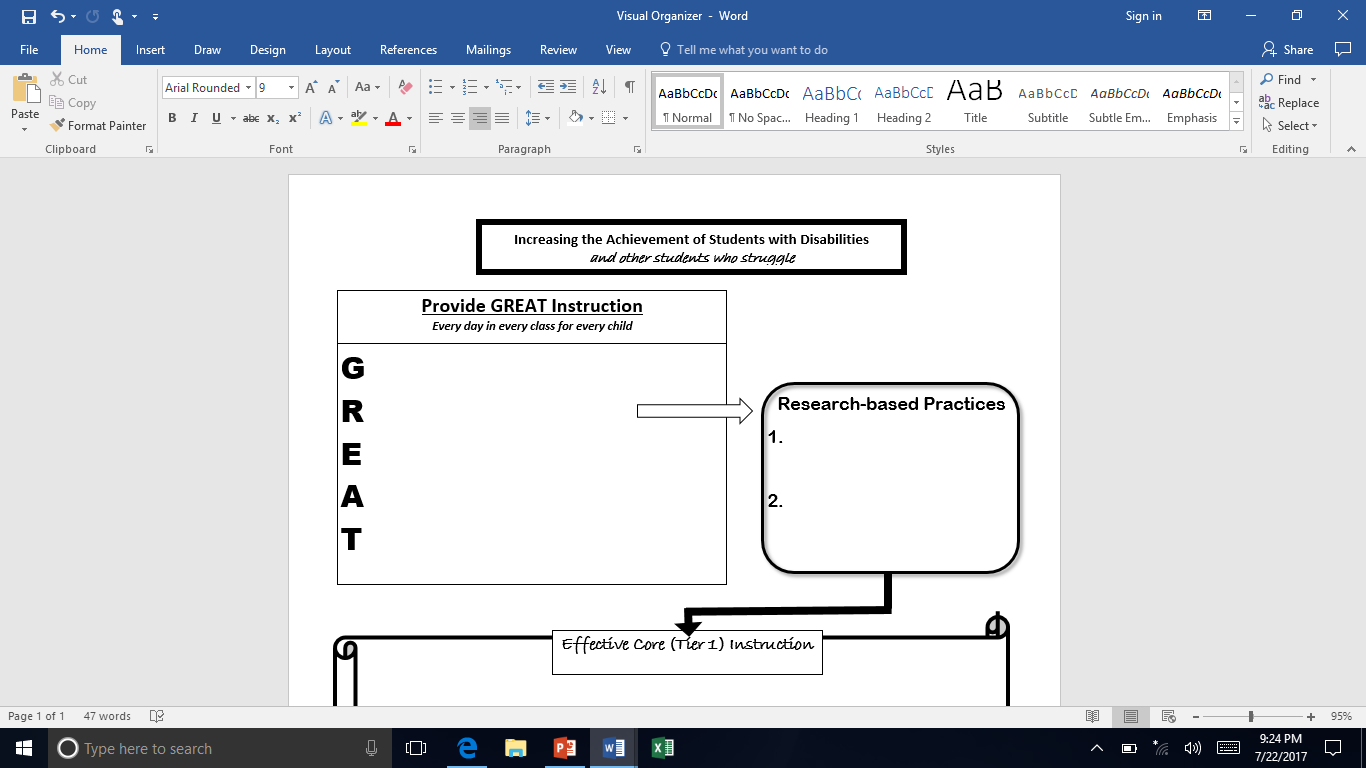 You have a Visual Organizer
Fill out the acronym for GREAT Instruction
Guided by the performance standards
Rigorous with research-based practices
Engaging and exciting
Assessed continuously to guide further instruction
Tailored in flexible groups
Note
GREAT Instruction also applies to non-academic instruction
Behavior
Communication
Self-Advocacy
Student Agency
Collaboration
Etc.
Important Message!!!
Teachers are critically important
Ultimately providing instruction for our students
Biggest impact on those students
They are not completely responsible
As administrators (and others outside of the classroom), we have the obligation to create the environment and context where teachers can successfully provide GREAT instruction
GREAT instruction is:
Guided by the performance standards
Rigorous with research-based practices (two parts)
Engaging and exciting
Assessed continuously to guide instruction
Tailored (differentiated) in flexible groups
All of these components are intertwined
What’s so special about “Great Instruction?”
Average Instruction
Weak
Instruction
Great 
Instruction
Gauge of Instruction
Our students with disabilities and those who are under-achieving/struggle…are more susceptible to average or weak instruction than other students
In your school/district…
If you asked every teacher what constitutes GREAT instruction, how many answers would you get?
If the answer is…..
You would have as many answers as there are teachers

Does that seem like an efficient way to move instruction in the same direction?
My Big Ideas about Tailored in Flexible Groups
Tailoring (or differentiating instruction) cannot be done effectively in large group instruction
Therefore, small group instruction should occur routinely in all classes and grades (K-12th)
Small group instruction allows for providing different practice turns based on student need along with differentiated feedback on students’ attempts.
Anytime there are two adults in the classroom, both should routinely lead small group instruction at the same time.  There can also be student independent groups.
Kindergarten and 1st grade teachers are typically the best at tailoring instruction in small groups
Let’s dig into one big idea
My Big Ideas about Tailored in Flexible Groups
Tailoring (or differentiating instruction) cannot be done effectively in large group instruction
Therefore, small group instruction should occur routinely in all classes and grades (K-12th)
Small group instruction allows for providing different practice turns based on student need along with differentiated feedback on students’ attempts.
Anytime there are two adults in the classroom, both should routinely lead small group instruction at the same time.  There can also be student independent groups.
Kindergarten and 1st grade teachers are typically the best at tailoring instruction in small groups
Table Discussion:Let’s look at co-teaching(30 Seconds by yourself)
Think about the last 2-3 co-teaching classes that you observed (or if you are a teacher, that you taught).
What were the adults doing?
What were the students doing?
How are the students benefitting from having 2 adults in the classroom?
Share with your partner/table
Debrief
Frequent Answers
One teacher primarily teaching.  Other teacher circulating and providing assistance.
Sometimes, folks are very honest….
Both teachers teaching from the front of the room.
Don’t look at what the teachers are doing
Look at what the students are doing
Co-Teaching
Co-Teaching should:
Be drastically different FOR STUDENTS than a class with one teacher
I’m not one to start rumors…
What should we see in a co-teaching class?
Small group instruction
Both teachers should be leading small groups at the same time.  There can also be student independent groups.
High rates of (student) practice turns and feedback (engagement)
That engagement should be tailored/differentiated
This applies to ANY time there are two adults in a classroom (i.e. teacher/teacher, teacher/para, etc.)
Let’s discuss co-teaching
One Teach/One Assist
One Teach/One Observe
Team Teaching
Alternate Teaching
Station Teaching
Parallel TeachingMarilyn Friend et. al.
Supportive Co-Teaching
Parallel Co-Teaching
Complementary Co-Teaching
Team TeachingVilla and Thousands
When we write co-teaching in a student’s IEP…
We are obligated to provide specially designed instruction in that class
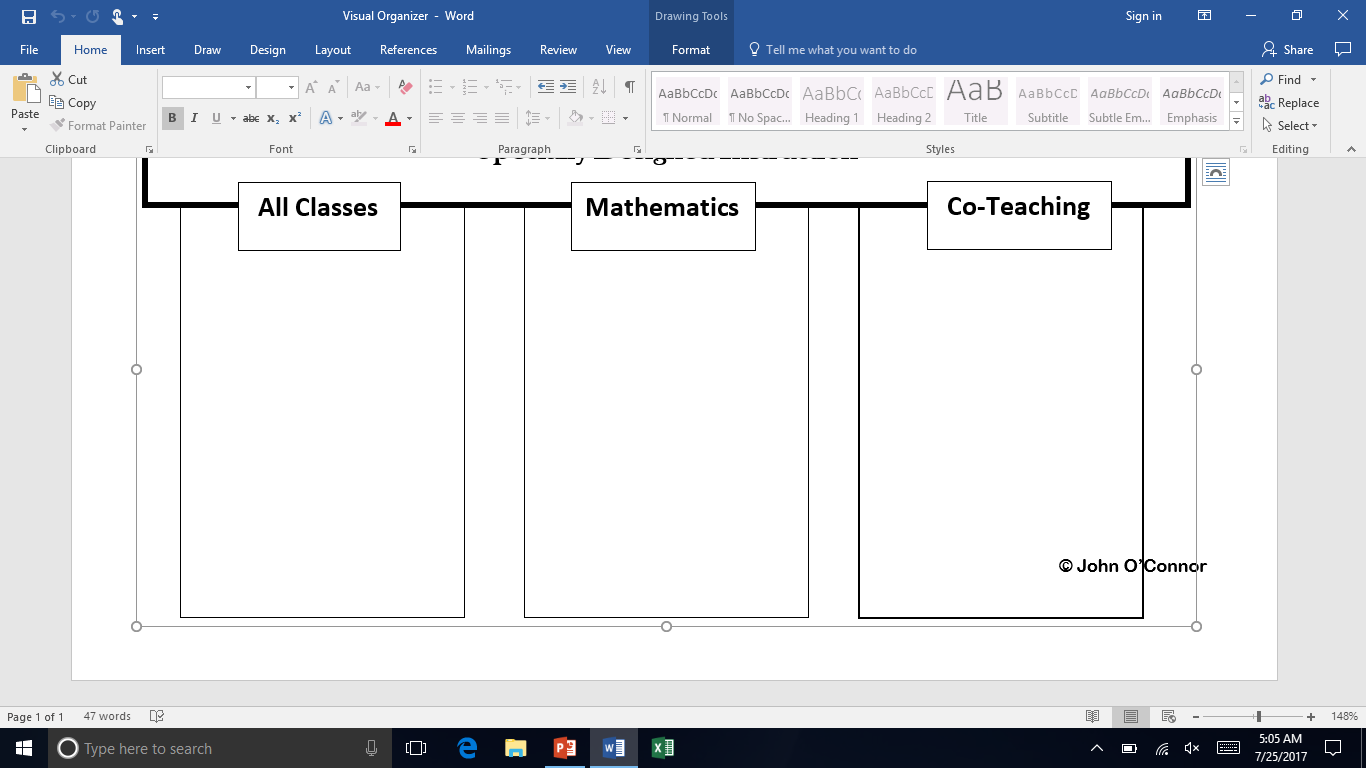 In that space write…

Both teachers lead small 
group instruction. There can
also be student independent
groups.

Implement specially designed instruction from the left and Tier 1 instruction from above
Who benefits when we have both adults leading small group instruction?
Students with disabilities
Struggling/Under-performing students
Average students
High performing students
All of the above
Let’s get back to GREAT Instruction
GREAT instruction is:
Guided by the performance standards
Rigorous with research-based practices (two parts)
Engaging and exciting
Assessed continuously to guide instruction
Tailored (differentiated) in flexible groups
If any one of those elements is not being implemented well and consistently across your school…
Which students are most susceptible?
You can’t “intervene” or “special ed” your way out of ineffective Tier 1 instruction.
Logic Model
If we are going to increase the achievement of students with disabilities and ALL students, then…
We must provide GREAT Instruction in every class, in every school, for every student every day, then…
We must specifically define each element GREAT Instruction, and…
We must be extremely powerful and effective at changing adult practices (teachers and our own practices)
In public education, how many times have we seen…
The latest fad come and go?
Millions/billions of dollars spent that ultimately didn’t impact teaching?
Etc……
Research-based Practices
Two parts
First part:  Effective research-based Tier 1 (universal) instruction in all classes
Second part for SWDs: Specially-designed instruction
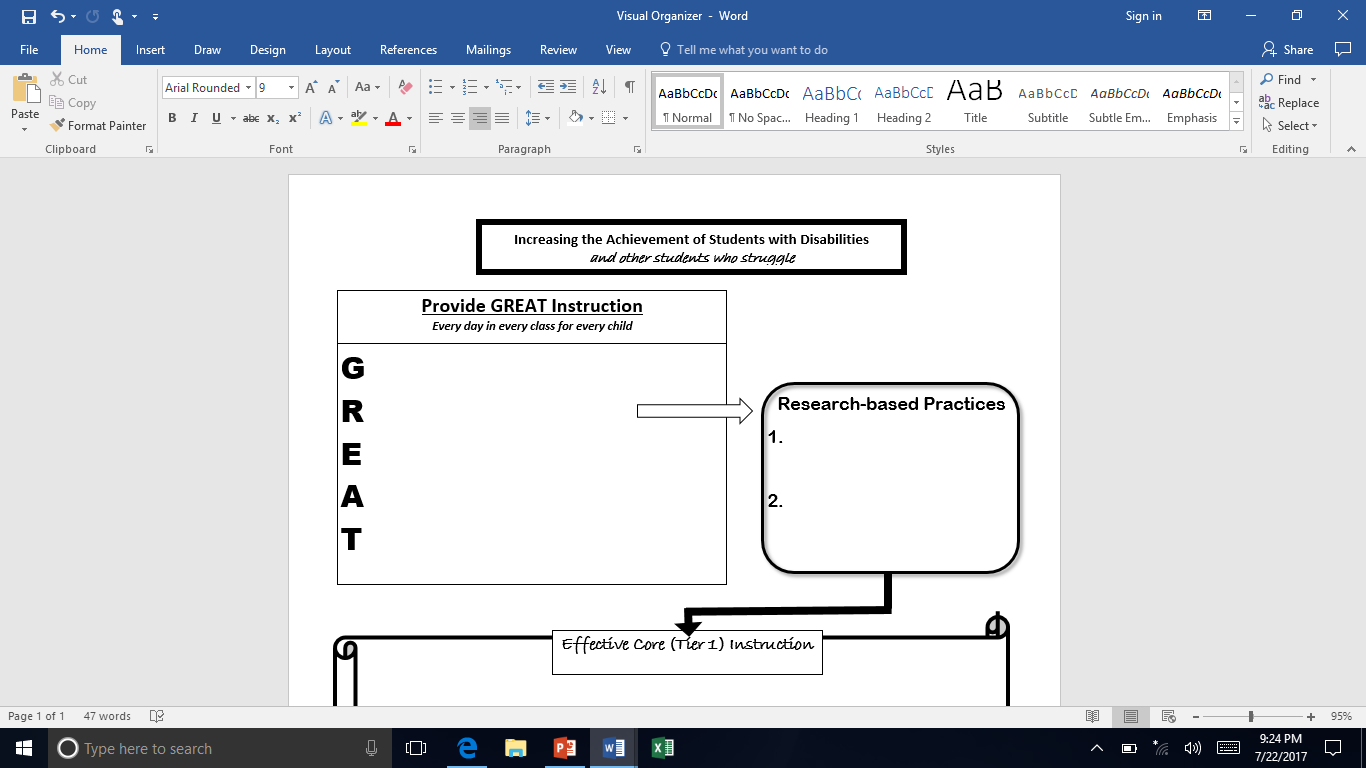 In that space, write…
Powerful Tier 1 (Universal) Instruction
Effective Specially Designed Instruction
Let’s talk about Tier 1 Research-based Instruction (Also known as Universal or Core instruction)
I have received this call dozens & dozens of times in my career.(As you probably have)
“My son is a 4th grader and he isn’t reading as well as his 2nd grade sister.  I want/don’t want him in special education.  Can you help me get/get out of special education services?”
Partner Discussion
How would you respond to this parent?
This is how I used to respond…
This is how I respond now…
What are the 5 Domains of Reading?
5 Domains of Reading
Vocabulary/Language
Phonological Awareness
Phonics 
Oral Reading Fluency
Reading Comprehension
National Reading Panel (U.S.), & National Institute of Child Health and Human Development (U.S.). (2000). Report of the National Reading Panel: Teaching children to read : an evidence-based assessment of the scientific research literature on reading and its implications for reading instruction : reports of the subgroups. Washington, D.C.: National Institute of Child Health and Human Development, National Institutes of Health.
Let me tell you about a student…
Context
Trained elementary Principals on reading instruction/development
“If you have a student who is having trouble learning to read and he/she isn’t being successful, let me visit.”
“Please come visit...”
Great growth!
In 2 months, grew 1.5 years in reading achievement
Percentile grew from 1st percentile to 19th.
Few weeks later he outperformed statistical growth rate for a year later
In 8 months, we grew from 1st percentile to the 43rd percentile in reading.
When he leaves 5th grade, he will easily be fully prepared for 6th grade reading
Ms. Joiner gets all of the credit!!!
Partner Discussion
What percentage of general and special education teachers and administrators have great expertise in teaching students to read, including students who have holes in their learning?
If your percentage if not as high as you would like, what can be done to change that?
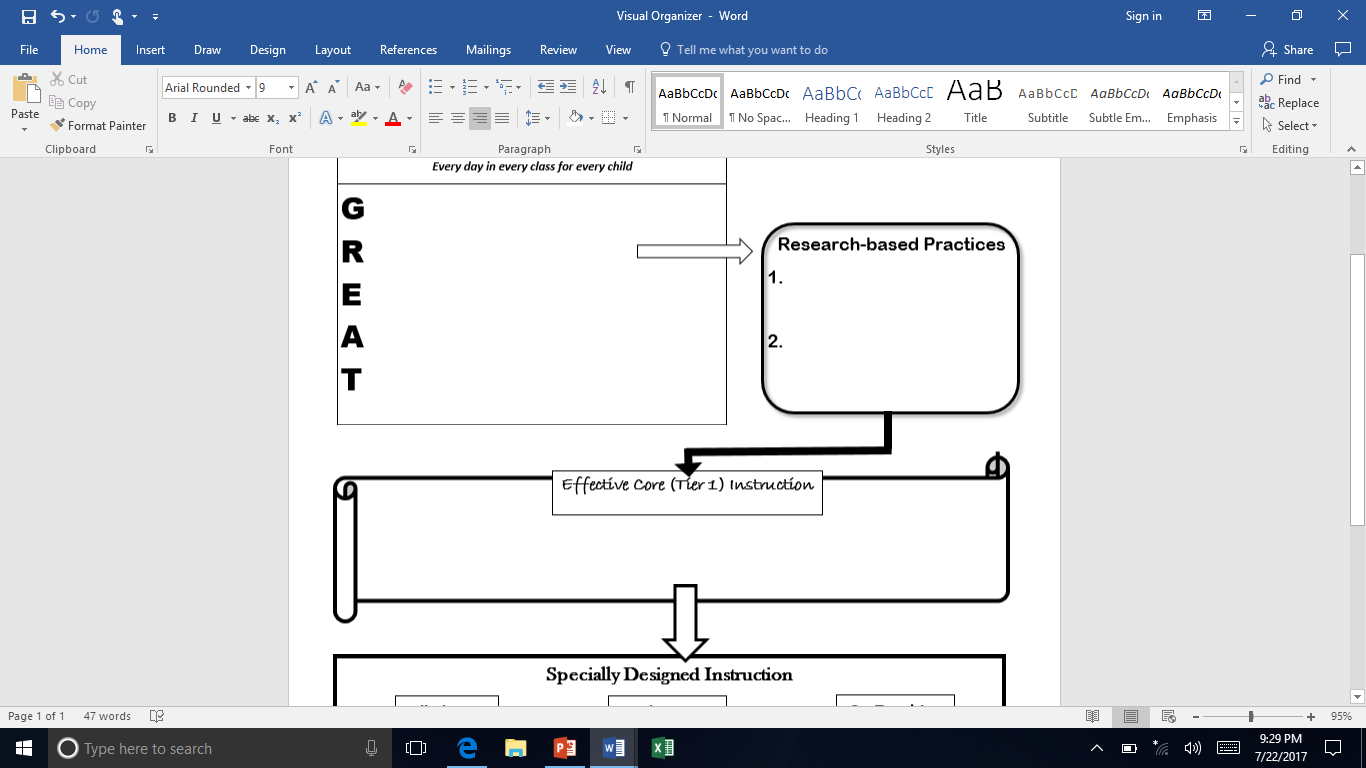 In that section, write:
Effective instruction in the 5 domains of reading
Now, let’s discuss Tier 1 Math Instruction
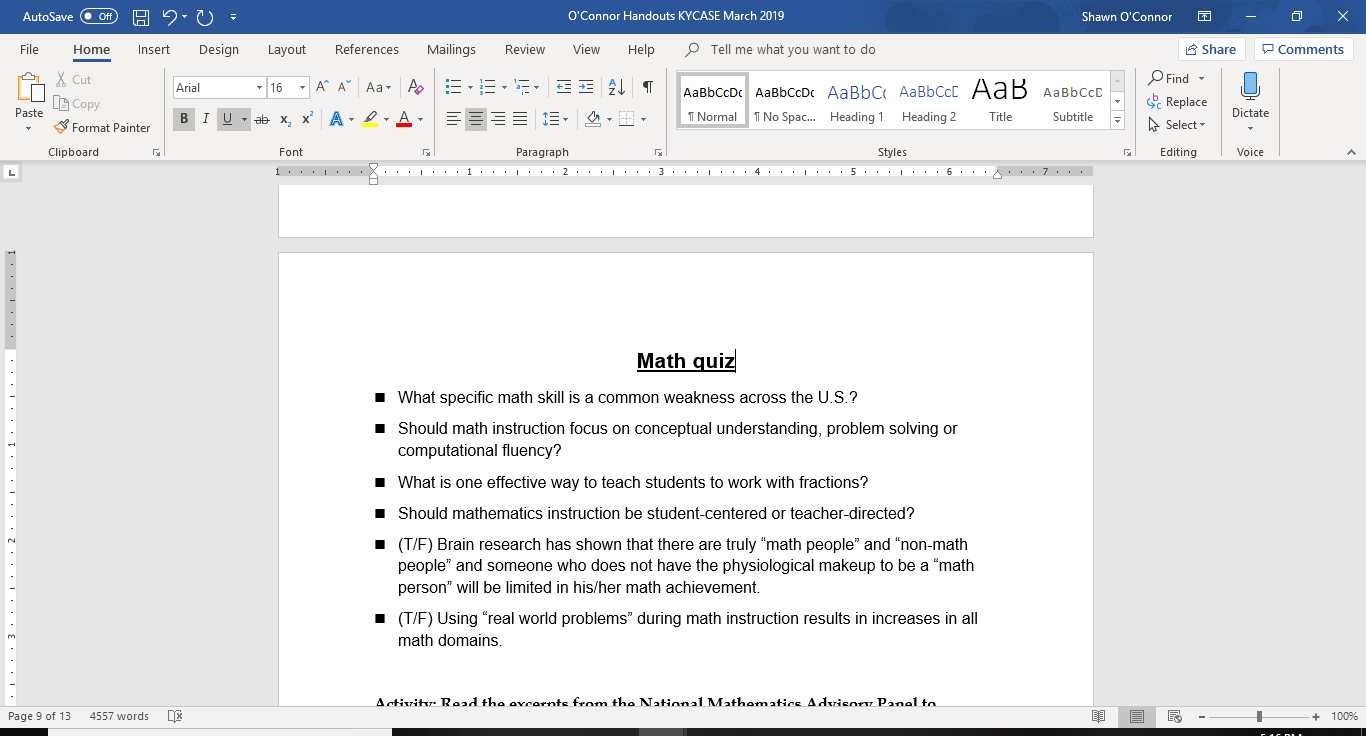 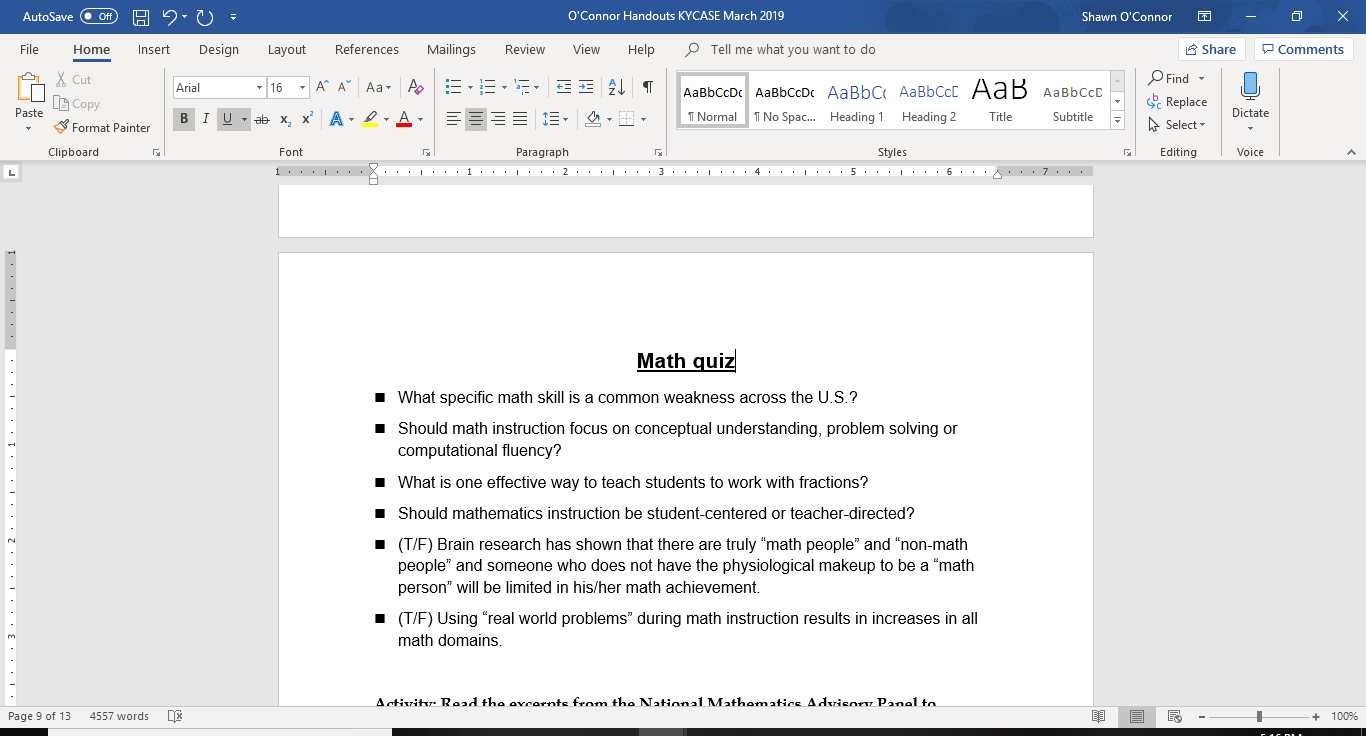 Have you ever heard of the National Mathematics Advisory Panel?
President Bush authorized a math panel of experts to complete a comprehensive review of research and best practices to make recommendations to increase math achievement across the U.S.
They developed 45 recommendations (published in 2008) on a wide variety of topics:
Teacher Preparation Programs, pre-school math activities, curriculum, assessment, instructional practices
Can be downloaded
for free online.

Search for National
Mathematics Advisory
Panel Report
Debrief
What specific math skill is seen as a common weakness across the U.S.?
Should math instruction focus on conceptual understanding, problem solving or computational fluency?
What is one effective way to teach working with fractions?
Should mathematics instruction be student-centered or teacher-directed?
(T/F) Brain research has shown that there are truly “math people” and “non-math people” and someone who does not have the physiological makeup to be a “math person” will be limited in their math achievement.
Using “real world problems” during math instruction results in increases in all math domains.
Solve this math problem by yourself
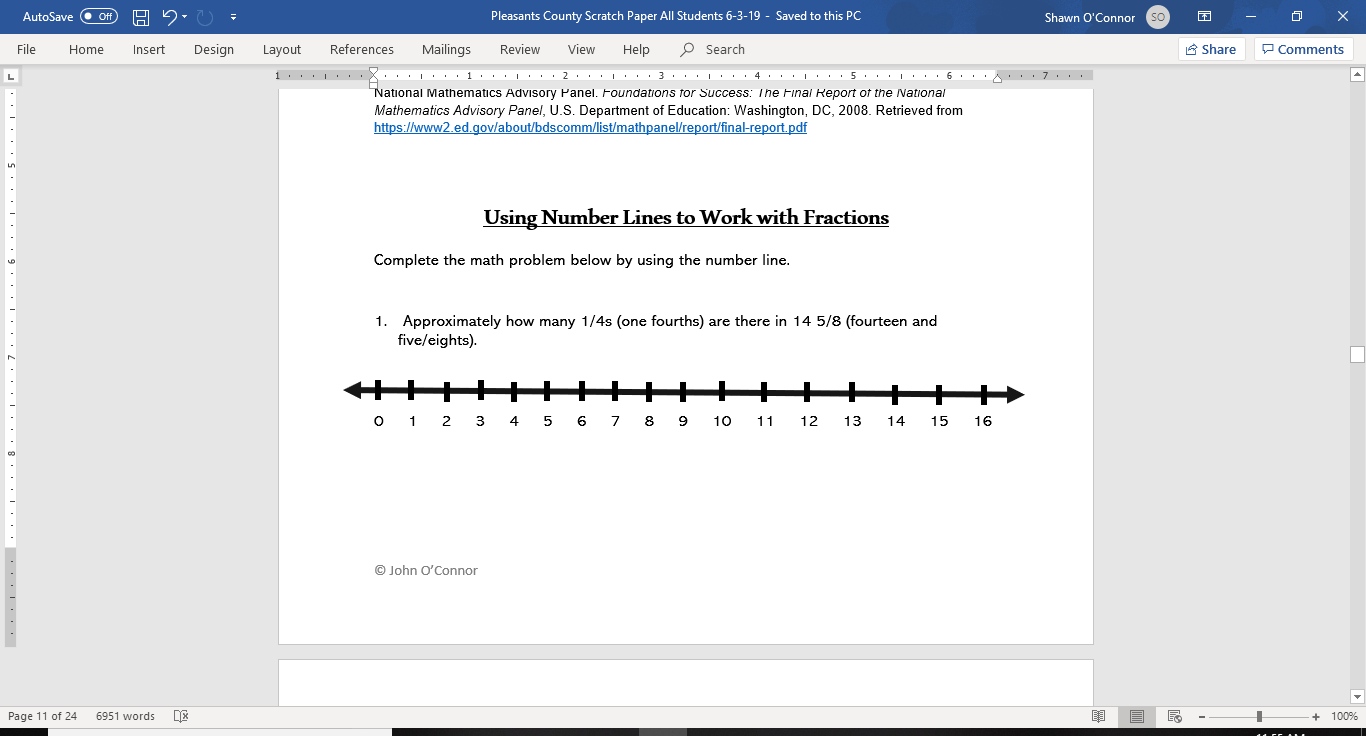 Share with your partner
Debrief
Correct Answer
Anywhere near 58 or so.
Did you “understand” that better than if the problem only said…
What is the approximate answer for:
14 5/8
1/4
Then you can help students complete the standard algorithm(showing why it connects to the number line activity)
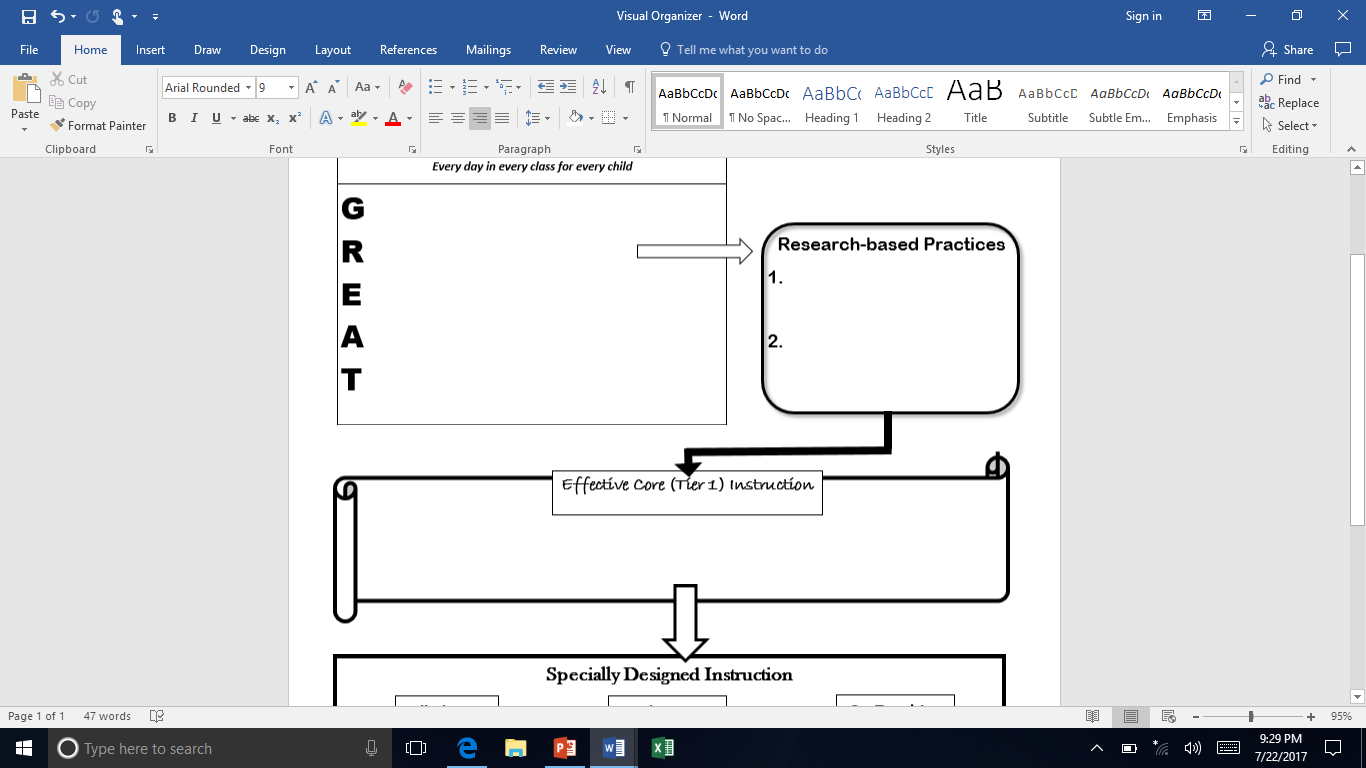 In that space, write…
Implement recommendations from:
 the National Mathematics Advisory Panel
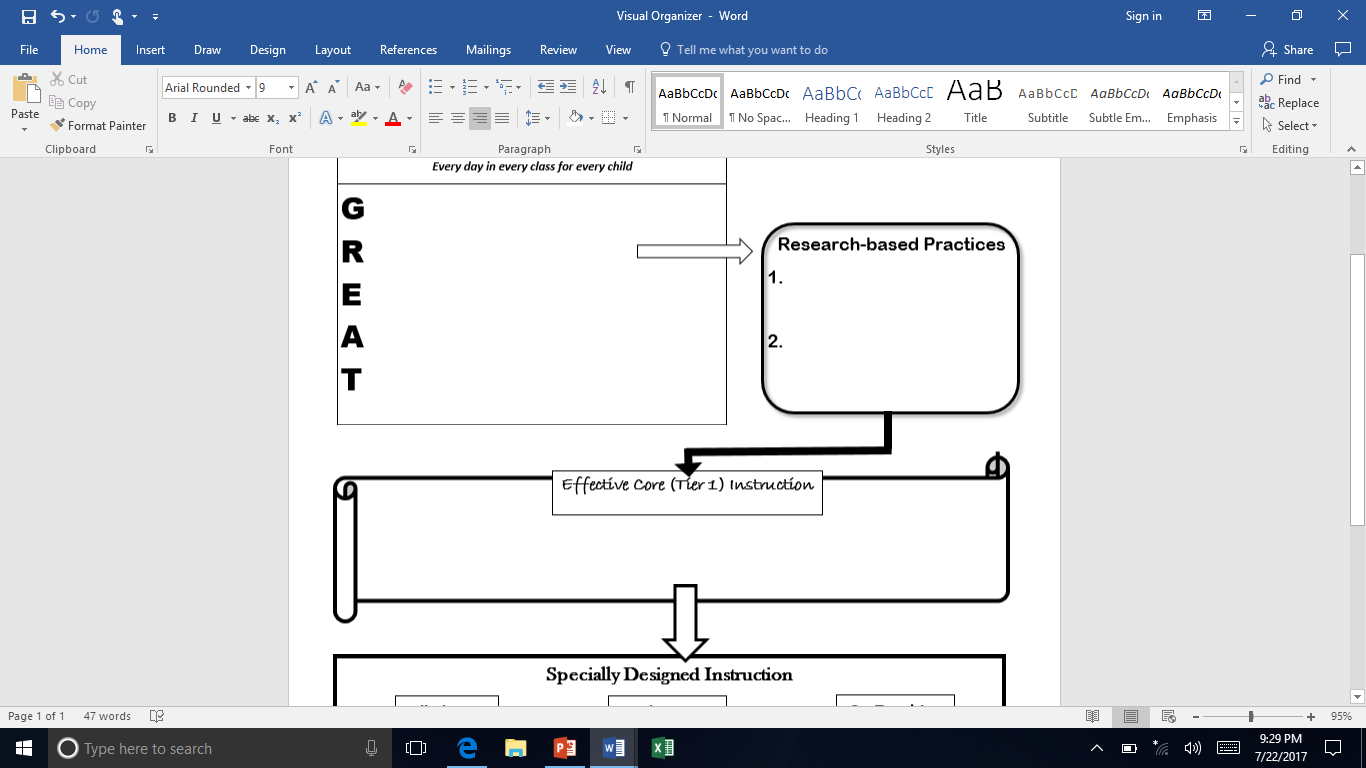 Note:  There are 3 other big elements that go in this space, but we won’t have time to review
In this space, write #3, #4, #5, but leave those blank.  Just to remind yourself.
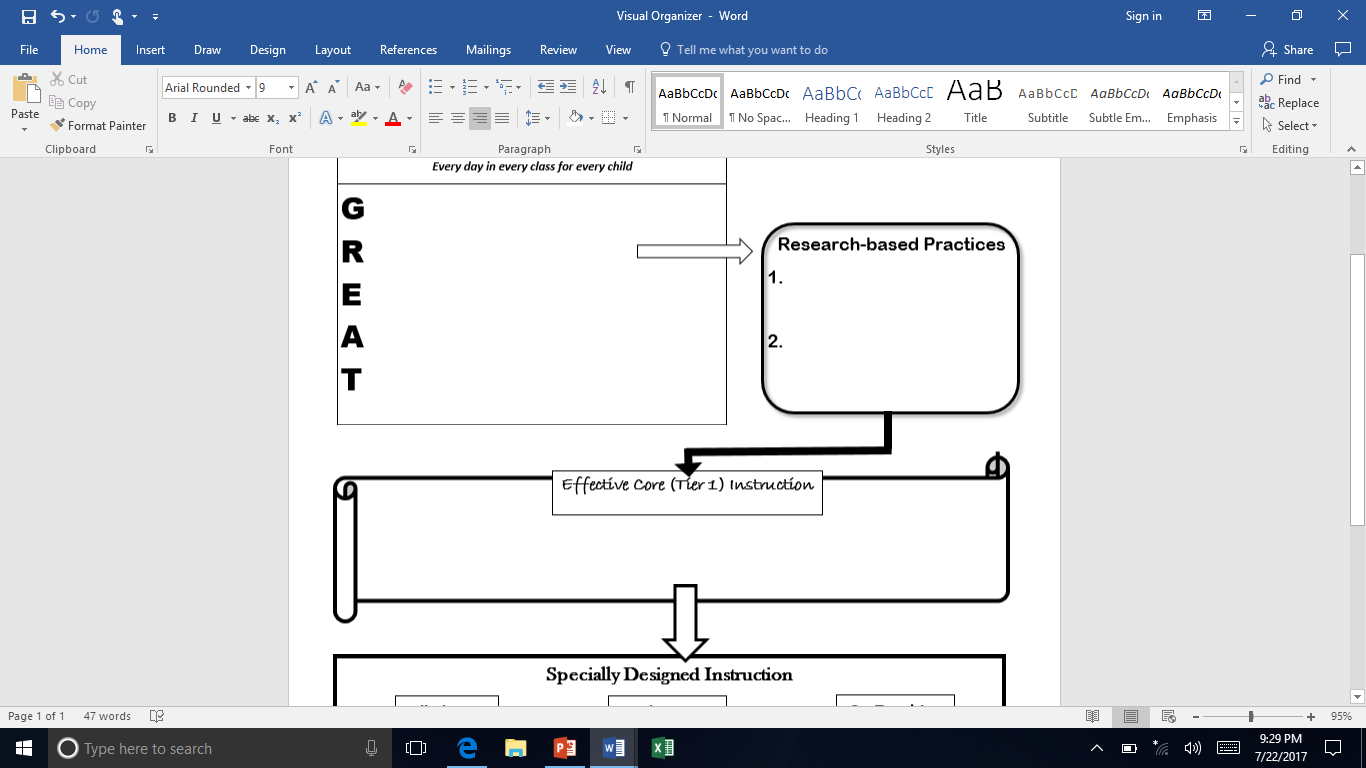 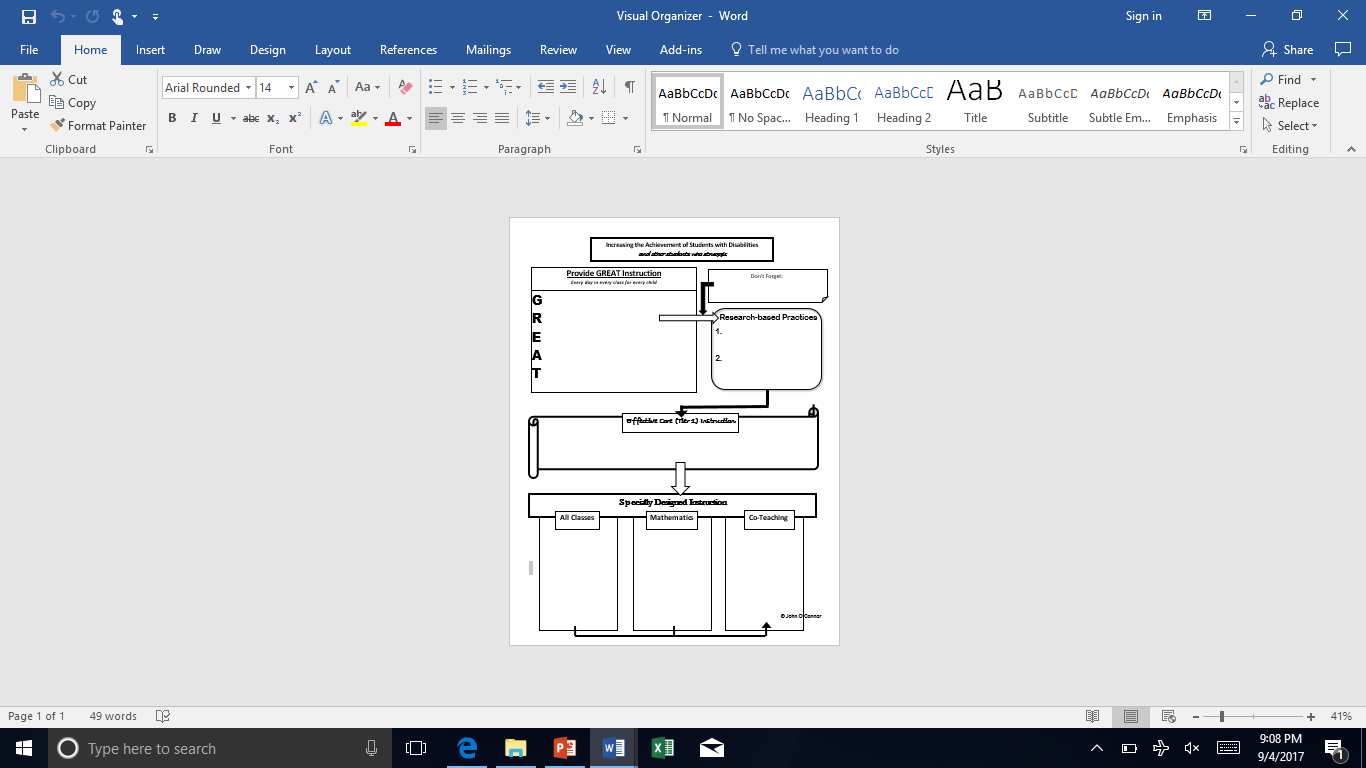 Let’s turn our attention to Specially Designed Instruction
In fact, since 1975 (Education for All Handicapped Children Act) Special Education has been defined asSpecially Designed Instruction
Big Question
What is specially designed instruction?
2 minutes by yourself
On the back of your visual organizer
3 minutes share
Did your answer sound something like…
Designed to meet the unique needs of the student with a disability
Enables the child to meet grade-level standards
Includes adapting content, methodology, or delivery of instruction
Based on the child’s IEP
Research-based
Those things are legally true.
What is wrong with that definition?
What is wrong with that definition?
It don’t tell us nothin’
What is wrong with that definition?
It isn’t specific
What we usually do to special education teachers…
We have to get more specific about “specially designed instruction!”
If we want our teachers to implement (and our administrators to lead) specially designed instruction consistently for all of our students…

We have to clearly define it and provide more support
We have enough experience.
There is significant research.
We have enough common sense.
Quick Question
One Minute Thinking
Can we make a list of instructional practices that are needed by a large majority of students with disabilities (those not taking the alternate assessment)?
Debrief
My short list that apply to all subjects
Drastically increase student practice turns and feedback
Provide highly organized and sequential explicit instruction with modelling, guided practice with feedback and independent practice
Implement explicit and embedded vocabulary instruction
Implement fill-the-gap/acceleration interventions
Incorporate metacognitive instruction
Implement effective behavioral systems
I am not saying…
That this list is an absolute
Your list may be different
But, we need to be able to set a foundation for “specially designed instruction” in our districts
Sits on top of effective Tier 1 instruction
Sets the foundation for specially designed instruction
If 10 different parents asked 10 different special education teachers, “What specially designed instruction will you provide for my child?,” what answers would they get?
What if they answered (and were very well trained)…
“We make sure that we:…
Drastically increase student practice turns and feedback
Provide highly organized and sequential explicit instruction with modelling, guided practice with feedback and independent practice
Implement explicit and embedded vocabulary instruction
Implement fill-the-gap interventions
Incorporate metacognitive instruction
Implement effective behavioral systems

And then on top of that…
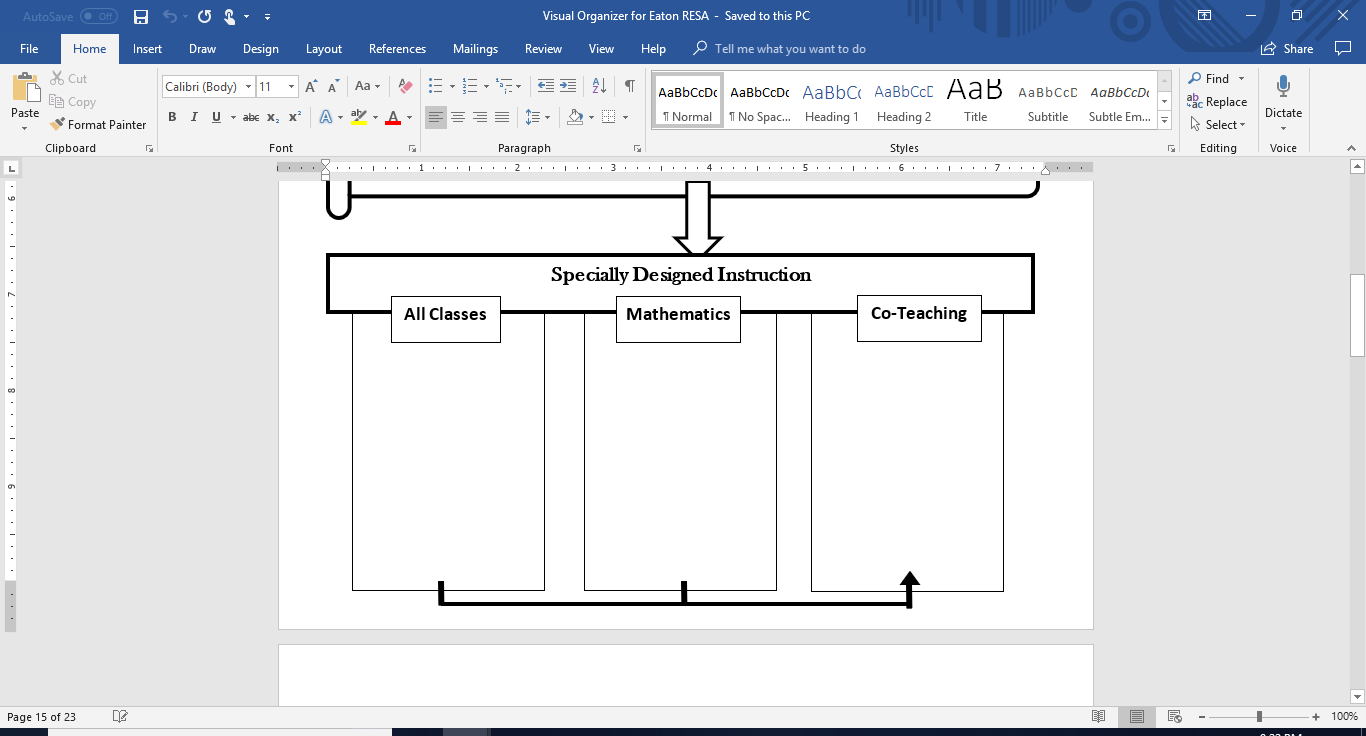 In that space, write…
Drastically increase student practice turns and feedback
Provide highly organized and sequential explicit instruction with modelling, guided practice with feedback and independent practice
Implement explicit and embedded vocabulary instruction
Implement fill-the-gap interventions
Incorporate metacognitive instruction
Implement effective behavioral systems
Partner Discussion
What would be the benefits of adopting a list of instructional practices that become the foundation of specially designed instruction?
How could you roll that out?
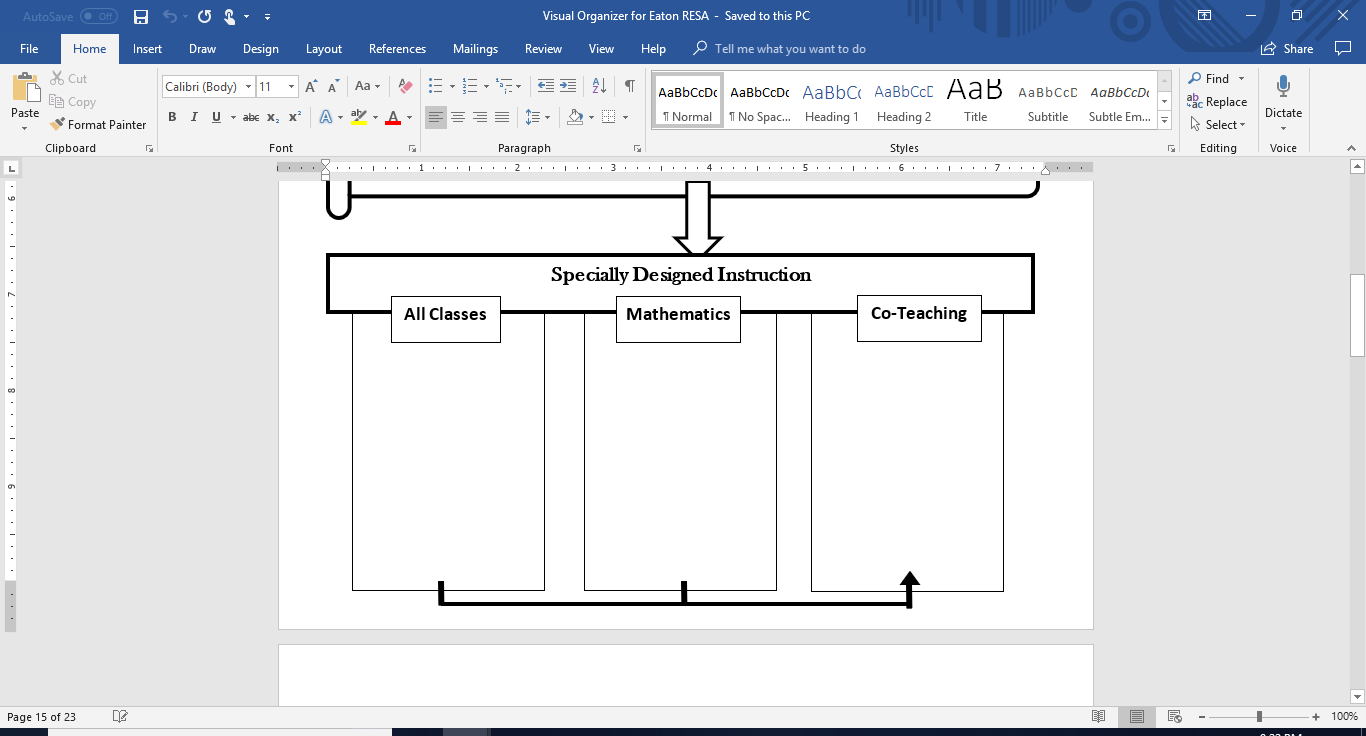 Let’s dig a little further…
In my opinion, all learning comes down to 2 things.  People only learn how to do something if they have these two things…
It doesn’t matter if you are a beginning learner or an advanced learner in a skill/area
It doesn’t matter what you are learning
Bake cookies
Throw a spiral
Speak Mandarin
Read informational text
Use the Periodic Table
Compare two texts
Ballroom dance
Balance equations
Read
Write a paragraph
Read an X-Ray
Collaborate with classmates
Table DiscussionWhat are those two things?
Debrief
Practice Turns and Feedback
All people only get better at something if we practice doing that something
But, practice alone is insufficient
All people need feedback on their efforts/attempts/practice turns

Partner Discussion:
Do you agree with the statements above?
Why or why not?
Can you think of any exceptions?  (O’Connor can think of one.)
Do we all agree that students with disabilities and other students who under-perform need much more practice and feedback than other students to learn the same skill?Then should “increase practice turns and feedback” be a critical component of GREAT instruction, research-based practices and specially designed instruction?
Let’s role play
You are middle school students in my math class
We are going to review homework in two different ways
See your completed homework.
Now, I am the teacher.
Role playing – you are my students
Reviewing math homework – Option 1.
“Students, please take out your math homework from last night.”  Let’s look at problem #5.

Sarah has been saving her money.  She received several birthday presents.  Aunt Patricia gave her $17. Uncle James gave her $22 while her Grandfather gave her $15.  She spent $11.72 for music on iTunes.  Now she wants to buy a bracelet that costs $26.18 which includes tax.  Does she have enough money?  If not, how much more does she have to earn?  If she does, how much money will she have left over?
17.00
22.00
+15.00
$54.00
54.00
-11.72
$42.28
42.28
-26.18
$16.10
Yes. She has enough money to buy the bracelet. 
She will have $16.10 left over.
Other than the student called on, what was everyone else doing?
Reviewing Homework Option #2 –You are still my students
“Students, last night I worked on the math homework.  I completed #7 below.  I’m not sure if I arrived at the correct answer.  Can you please review my work and let me know if it is correct.  If not, please write one sentence explaining what I did wrong.  For 3 minutes work by yourself.  Then, work with your partner.

Jose and Jill are responsible for buying Pop Tarts for this weekend’s camping trip.  There are 14 people going.  The group will arrive Friday night and drive back Sunday night. They are only buying Pop Tarts for breakfast.  Each person will need two Pop Tarts for each breakfast.  They have already bought 2 boxes of Pop Tarts.  Each box has 10 Pop Tarts.  Do they need to buy more Pop Tarts?  If so, how many?  If not, how many will they have left over?
28
-20
8
14
X 2
28
10
X 2
20
Pop Tarts 
are needed.
Pop Tarts 
are needed
Jose and Jill need to buy 8 more Pop Tarts.
Pop Tarts have already
 been purchased
Open Questions
We “reviewed homework” two different ways – a common activity in our classrooms.
Which way was better?  Why?
Let’s try another activity that increases student Practice Turns and FeedbackVocabulary Activity
For this activity, work in pairsPerson A: Can look at the next slide.  You will give clues. Any clues you want (verbally and gestural), but you can’t say the word.Person B: Cannot look at the next slide.  You guess the words.
Person A: Give clues for all of the words below.  You can use sentences and gestures, but you cannot say the word/phrase.
Debrief
Were there high rates of Practice Turns and Feedback in that activity?
Who received feedback?
Person A?
Person  B?
Is this an effective way to practice using vocabulary?
Would it be effective in Biology, U.S. History, 3rd Grade Reading class?
When I go in any class to observe, the first thing I look for is…
Which students will benefit if our classrooms constantly have high rates of practice turns and feedback?
Students with disabilities
Other students who struggle
Students who perform in the middle of the class
Students who are high performing and need more challenges
All of the above
In our schools
Student 
Practice Turns &
Feedback
=
Student
Engagement
Explicit instruction must also happen!!!
High rates of PT & F must happen during that instruction also!!!
Let me tell you about a friend of mine…